EPHESIANS 6:10 – 17
Finally, my brethren, be strong in the Lord and in the power of His might.  11 Put on the whole armor of God, that you may be able to stand against the wiles of the devil.  12 For we do not wrestle against flesh and blood, but against principalities, against powers, against the rulers of the darkness of this age, against spiritual hosts of wickedness, in the heavenly places.  13 Therefore take up the whole armor of God,  that you may be able to withstand
1
in the evil day, and having done all, to stand.14 Stand therefore having girded your waist with truth, having put on the breastplate of righteousness,  15 and having shod your feet with the preparation of the gospel of peace;  16 above all, taking the shield of faith with which you will be able to quench all the fiery darts of the wicked one.  17 And take the helmet of salvation, and the sword of the Spirit, which is the word of God;
2
BATTLE STATIONS
3
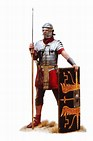 No matter how it is used, the word of God is offensive to those who do not love the truth. 
Mt.10:34 
Do not think that I came to bring peace on earth. I did not come to bring peace but a sword. 
Jer. 23:29 
Is not My word like a fire? says the Lord, And like a hammer that breaks the rock in pieces.
4
How do we fight the enemy?
Not with carnal weapons – 2Cor.10:3-5 (NIV) 
For though we live in the world, we do not wage war as the world does. 4 The weapons we fight with are not the weapons of the world. On the contrary, they have divine power to demolish strongholds. 5 We demolish arguments and every pretension that sets itself up against the knowledge of God, and we take captive every thought to make it obedient to Christ.
5
Note Military Terms –
1Tim.6:12 Fight the good fight of faith, lay hold on eternal life.
2Tim.2:4 No one engaged in warfare entangles himself with the affairs of this life, that he may please him who enlisted him as a soldier.
6
Not with carnal weapons – 
Jn.18:36 Jesus answered, “My kingdom is not of this world. If My kingdom were of this world, My servants would fight, so that I should not be delivered to the Jews; but now My kingdom is not from here.”
7
But with spiritual weapons – Eph.6:10-17
Heb.4:12 For the word of God is living and powerful, and sharper than any two-edged sword, piercing even to the division of soul and spirit, and of joints and marrow, and is a discerner of the thoughts and intents of the heart.
8
Mt.6:44 – Our weapons: 
“Orders from Headquarters”
Love, Blessing, Do good, Praying = Weapons
But I say to you, love your enemies, bless those who curse you, do good to those who hate you, and pray for those who spitefully use you and persecute you
Who is my neighbor? - Lk.10:29-37
9
Ezek. 33:7-9 – WATCHMEN NEEDED
So you, son of man: I have made you a watchman for the house of Israel; therefore you shall hear a word from My mouth and warn them for Me. When I say to the wicked, “O wicked man, you shall surely die!” and you do not speak to warn the wicked from his way, that wicked man shall die in his iniquity; but his blood I will require at your hand. Nevertheless if you warn the wicked to turn from his way, and he does not turn from his way, he shall die in his iniquity; but you have delivered your soul.
10
WHY WATCHMEN ARE NEEDED
1Pt.5:8 
Be sober, be vigilant; because your adversary the devil walks about like a roaring lion, seeking whom he may devour. 
1Jn.4:1
Beloved, do not believe every spirit, but test the spirits, whether they are of God; because many false prophets have gone out into the world.
11
WHY WATCHMEN ARE NEEDED – ACTS 20:28-32
ELDERS MUST BE WATCHMEN
Therefore take heed to yourselves and to all the flock, among which the Holy Spirit has made you overseers, to shepherd the church of God which He purchased with His own blood. For I know this, that after my departure savage wolves will come in among you, not sparing the flock. Also from among yourselves men will rise up, speaking perverse things, to draw away the disciples after themselves. Therefore watch, and remember that for three years
12
I did not cease to warn everyone night and day with tears. So now, brethren, I commend you to God and to the word of His grace, which is able to build you up and give you an inheritance among all those who are sanctified. 
1PT.1:4 
To an inheritance incorruptible, and undefiled, and that fadeth not away, reserved in heaven for you
13
Who is to watch: Evangelists 2Tim.4:1-5
I charge you therefore before God and the Lord Jesus Christ, who will judge the living and the dead at His appearing and His kingdom: 2 Preach the word! Be ready in season and out of season. Convince, rebuke, exhort, with all longsuffering and teaching. 3 For the time will come when they will not endure sound doctrine, but according to their own desires, because they have itching ears, they will heap up for themselves teachers; 4 and they will
14
turn their ears away from the truth, and be turned aside to fables. 5 But you be watchful in all things, endure afflictions, do the work of an evangelist, fulfill your ministry.
15
Who is to watch: All Christians
1 Pet.5:8 
Be sober (self-control), be vigilant (watchful) ;
16
Who is to watch: All Christians
2 Pet. 2:1  - Here’s why:
But there were also false prophets among the people, even as there will be false teachers among you, who will secretly bring in destructive heresies, even denying the Lord who bought them, and bring on themselves swift destruction. 2 And many will follow their destructive ways, because of whom the way of truth will be blasphemed.
17
BOLD LEADERS MAKE BOLD FOLLOWERS
Phil.1:14
And many of the brethren in the Lord, waxing confident by my bonds, are much more bold to speak the word without fear.
HOW ARE WE TO SPEAK THE WORD?
Eph.4:15 but speaking the truth in love – Jn.17:17
Manner, Message, Method
18
PRAY FOR BOLDNESS
Acts 4:29 – And now, Lord, behold their threaten-ings: and grant unto they servants, that with all boldness they may speak thy word…
THE RESULT…
v.31 and when they had prayed the place was shaken where they were assembled together; and they were filled with the Holy Spirit, and they spake the word with boldness.
19
ARE WE FILLED WITH THE HOLY SPIRIT?
Acts 6:3; 11:24 Stephen and Barnabas were
PERSPIRATION - INSPIRATION 
2Tim.2:15 – Giving all diligence – that’s work
Reason given in v.16-18
Names called…
20
[Speaker Notes: ..]
2Tim.2:16-18
But shun profane and idle babblings, for they will increase to more ungodliness. 17 And their message will spread like cancer. Hymenaeus and Philetus are of this sort, 18 who have strayed concerning the truth, saying that the resurrection is already past; and they overthrow the faith of some.
21
The army must fight “together”
Cannot be divided and conquer, 
or it will be conquered
Mt.12:25 But Jesus knew their thoughts, and said to them: “Every kingdom divided against itself is brought to desolation, and every city or house divided against itself will not stand.
22
The army must fight “together”
1Cor.1:12 Now I say this, that each of you says, “I am of Paul,” or “I am of Apollos,” or “I am of Cephas,” or “I am of Christ.”  13 Is Christ divided? Was Paul crucified for you? Or were you baptized in the name of Paul?
23
The army must fight “together”
Problems kill – 
Middlebourne, W.V. split - Bapt. Church prayed for them.
a.	Can you imagine the effect in the community?
b.  	Kills motivation
c.	Kills Christians – young and old
d.	Kills sinners desire to obey
24
Isa.56:9-12
All you beasts of the field, come to devour, All you beasts in the forest. His watchmen are blind, They are all ignorant; They are all dumb dogs, They cannot bark; Sleeping, lying down, loving to slumber. Yes, they are greedy dogs Which never have enough. And they are shepherds Who cannot under-stand; They all look to their own way, Every one for his own gain, From his own territory. “Come,” one says, “I will bring wine, and we will fill ourselves
25
with intoxicating drink; Tomorrow will be as today, And much more abundant.”
Does this describe us?
26
3 ESSENTIALS FOR CONQUERING IN BATTLE
CONSISTENCY

COOPERATION

CONFIDENCE
27
28
Preached:
Belleville, IN. 9-10-18 Mon
29